Kuhasalon virkistysalueen parantaminen
Joensuun kaupungin puistosuunnittelija Paula Lamminsalo
Vammaisnevosto 18.2.2021
Kuhasalon virkistysalue osana Penttilän osayleiskaavaa
Penttilän osayleiskaava, Kuhasaloa koskevat merkinnät ja määräykset
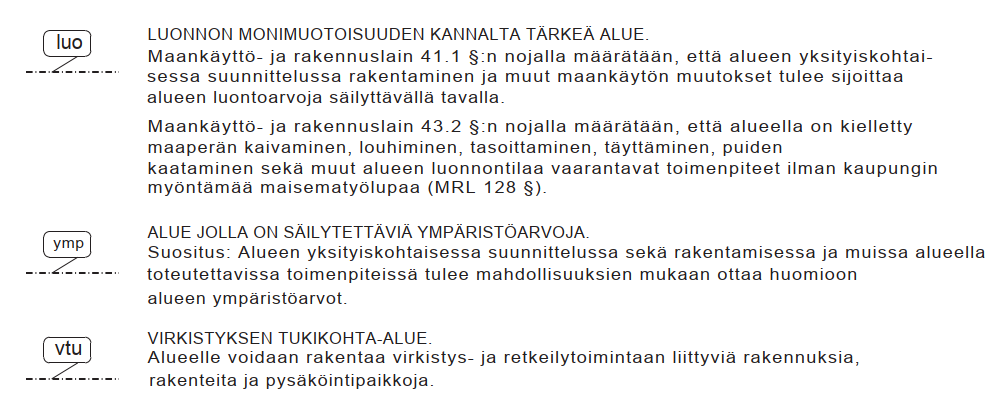 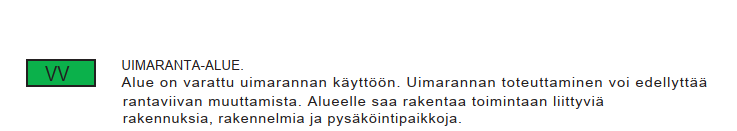 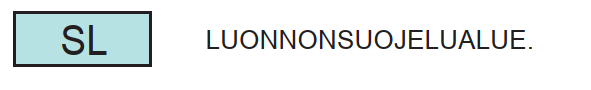 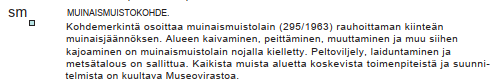 Kuhasalon hoito- ja käyttösuunnitelma
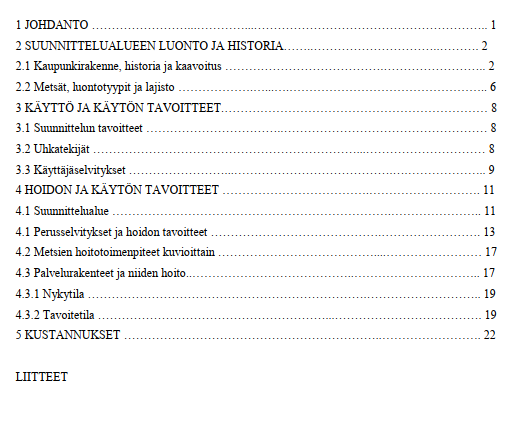 Hoito- ja käyttösuunnitelman toimenpide-ehdotukset (2013)
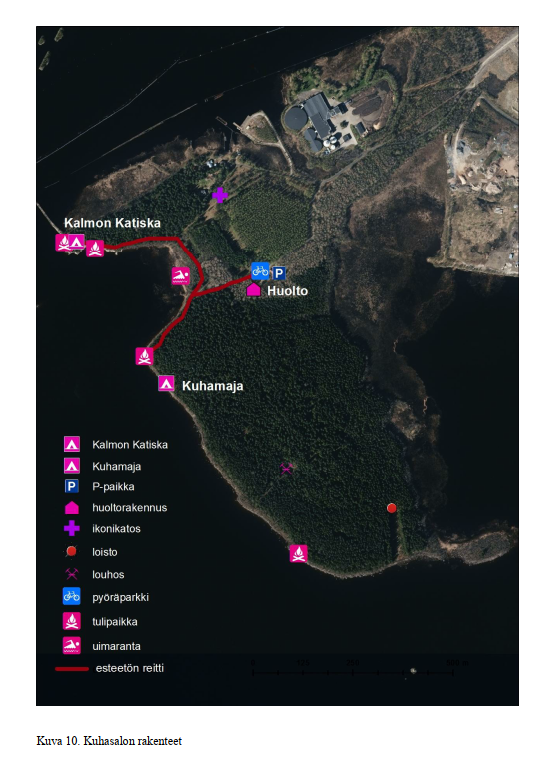 Suunnittelun lähtökohtia
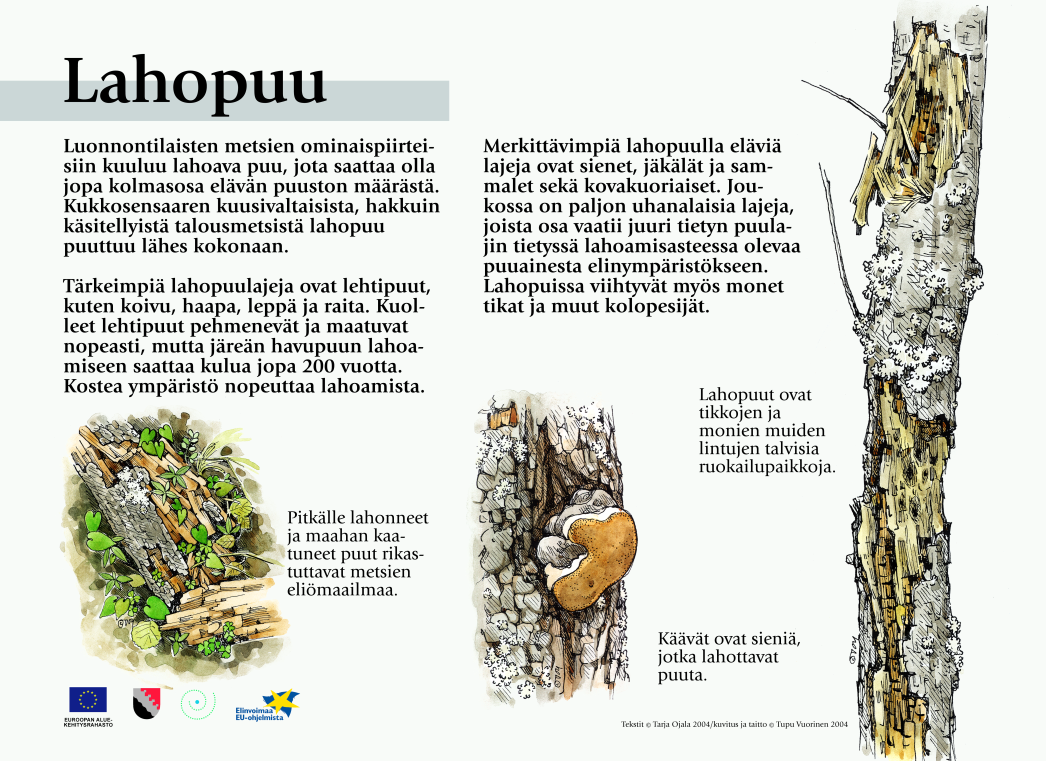 Nykytilan kartoitus
Reittien kulutuskestävyys
Kävijämäärien kasvu
Saavutettavuuden parantuminen alueelle vievien reittien parannusten myötä
Asutuksen lisääntyminen Penttilän alueella
Maastokäynnit
Kuvat, huomiot
Liikuntapalvelut, erikoisosaaminen
Kaupunkilaisten yhteydenotot
Saavutettavuus, esteettömyys
Aihekirjallisuus, oppaat
Esteettömyys esim. https://www.luontoon.fi/esteeton?inheritRedirect=true
Huomioita esteettömyydestä
Jokaisella ihmisellä on yhdenvertainen oikeus luonnossa liikkumiseen sekä luontosuhteen luomiseen, ja sen ylläpitämiseen. Esteetön luontoreitti antaa mahdollisuuden luontoliikuntaan ulkoilijan toimintakykyyn katsomatta.
Noin miljoona suomalaista tarvitsee liikunnan soveltamista joko jatkuvasti tai tilapäisesti, moni vamma tai sairaus ei näy päällepäin 
Matalan kynnyksen luontoliikuntakohteisiin kannattaa panostaa. Esteettömät ja helppokulkuiset reitit mahdollistavat esimerkiksi monien perheiden tai muiden yhteisöjen pääsyn luontoon, mutta hyödyttävät kaikkia. 
Julkiset palvelut ovat avainasemassa yhdenvertaisuuden toteutumisessa
Luonnossa liikkujalle tärkeää ovat toimivat palvelut, luonnon kokeminen ja yhdessäolo oman seurueen kanssa
Teksti Metsähalituksen Rohkeasti luontoon –hankeen julkaisusta 
	Lue lisää: rohkeasti-luontoon-julkaisu.pdf (metsa.fi)
Miten muualla, Inari Juutuan polkuLähde: https://retkipaikka.fi/esteettomasti-kuohujen-luo-janiskoski-inari/
Miten muualla, Salo HalikonlahtiLähde: https://retkipaikka.fi/ihana-esteeton-reitti-salossa-halikonlahden-19-km-kierros-tuoksuu-kukilta-ja-merituulelta/
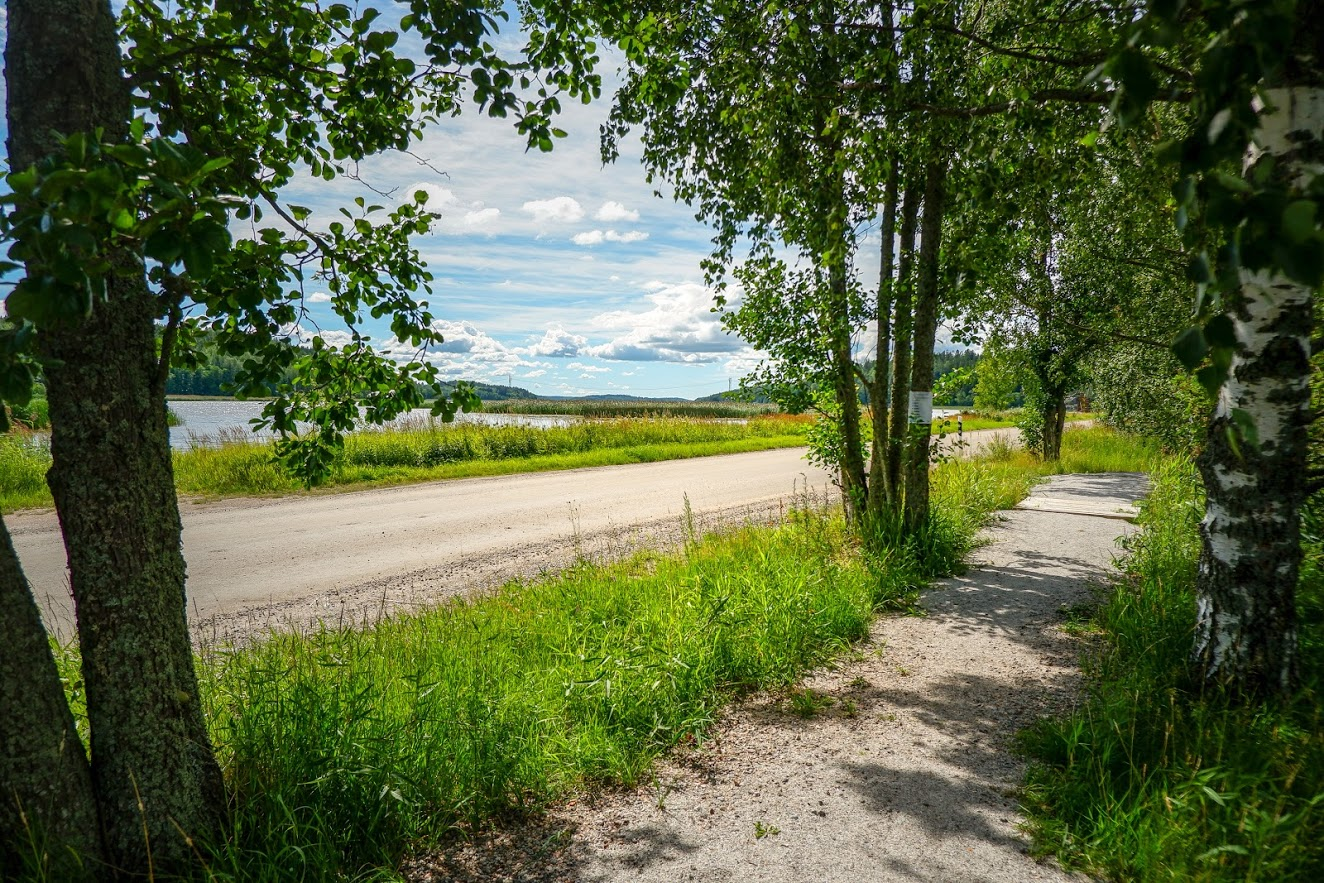 Miten muualla/ Sipoonkorpi, StorträskLähde:https://retkipaikka.fi/pyoratuolilla-retkella-tallainen-on-sipoonkorven-stortraskille-johtava-esteeton-reitti/
Suunnitelmasta toteutukseen
Syksy 2020 haku valtion avustukselle lähivirkistysalueiden kunnostamiseen, kehittämiseen ja palvelujen parantamiseen
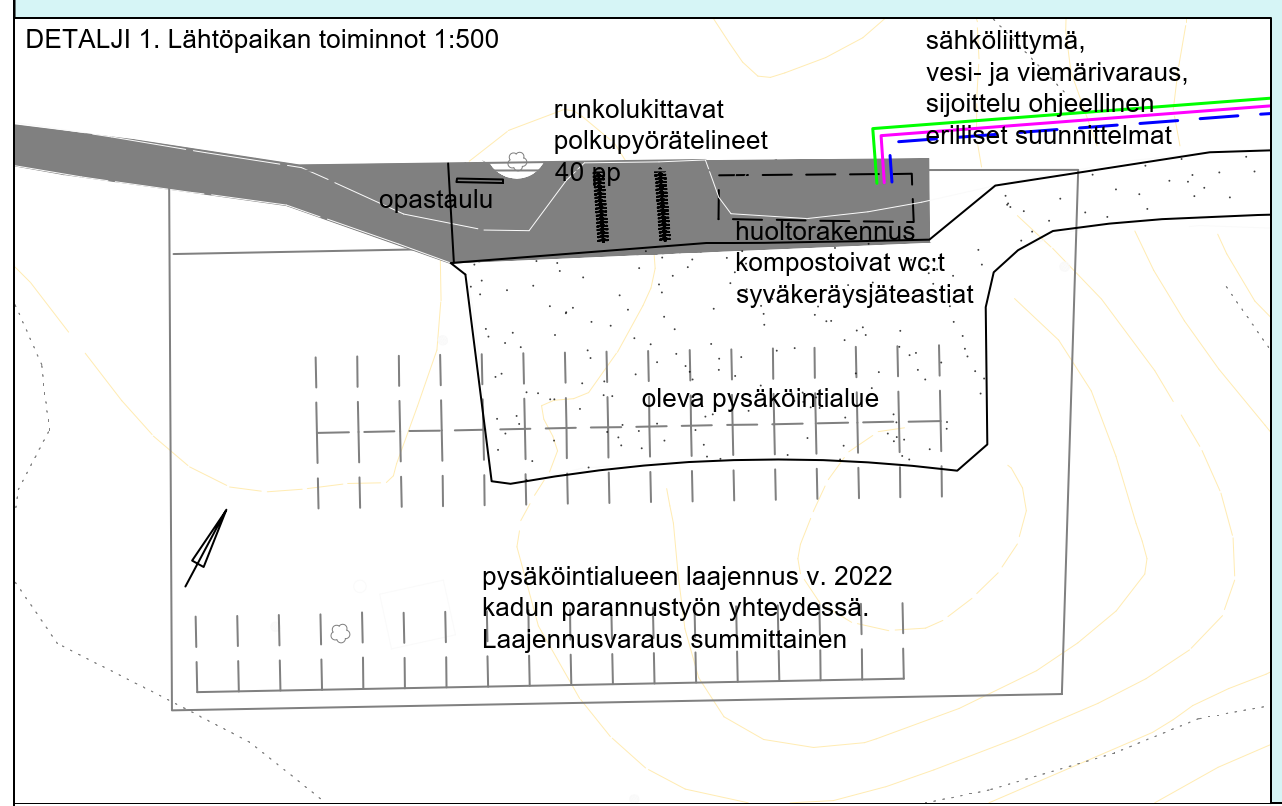 Poikkileikkaukset (tilanne maisematyölupaa ennen)
Helppokulkuinen esteetön reitti lähtöpaikalta 
Vaativa esteetön reitti rengasreitillä
lev.1,2-1,5 m +ohituspaikkoja

Puunpoistot harkiten, isoja puita kierrellen
Vahvistetut polut jätetään ennalleen
Pahimmat vedenkeräyspaikat kunnostetaan, mahdollistetaan vesien kulku

Puunpoistot harkiten, aluspuusotn raivauksia pahimmilla paikoilla, isoja puita kierrellen
Tulipaikan sijainti puusto ja kallioinen alue huomioiden
Rakentaminen
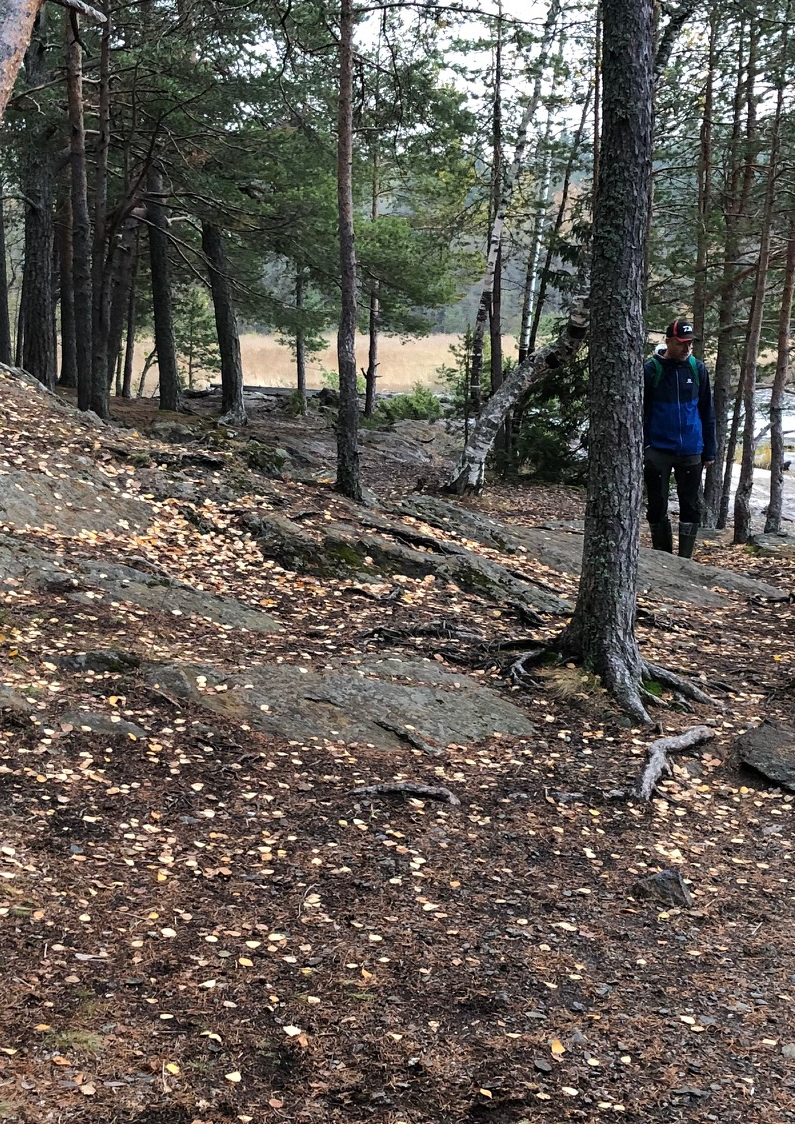 Työmaa-alue
Katselmukset
Olevan puuston huomiointi
Olevat polut
Olevat kalliot, isot kivet
Rakentamisen kalusto
Esteetön reitti kiertää kallioisen kaltevan alueen metsän puolelta
Uudistettu Kuhasalo
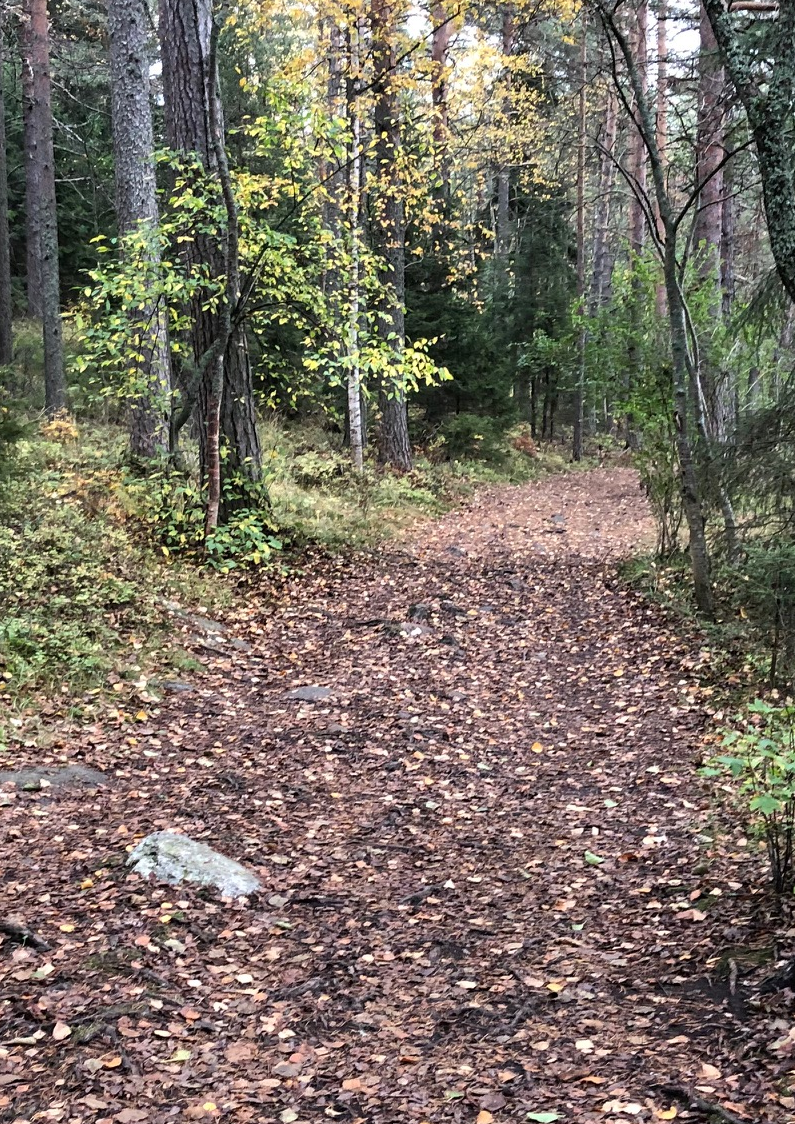 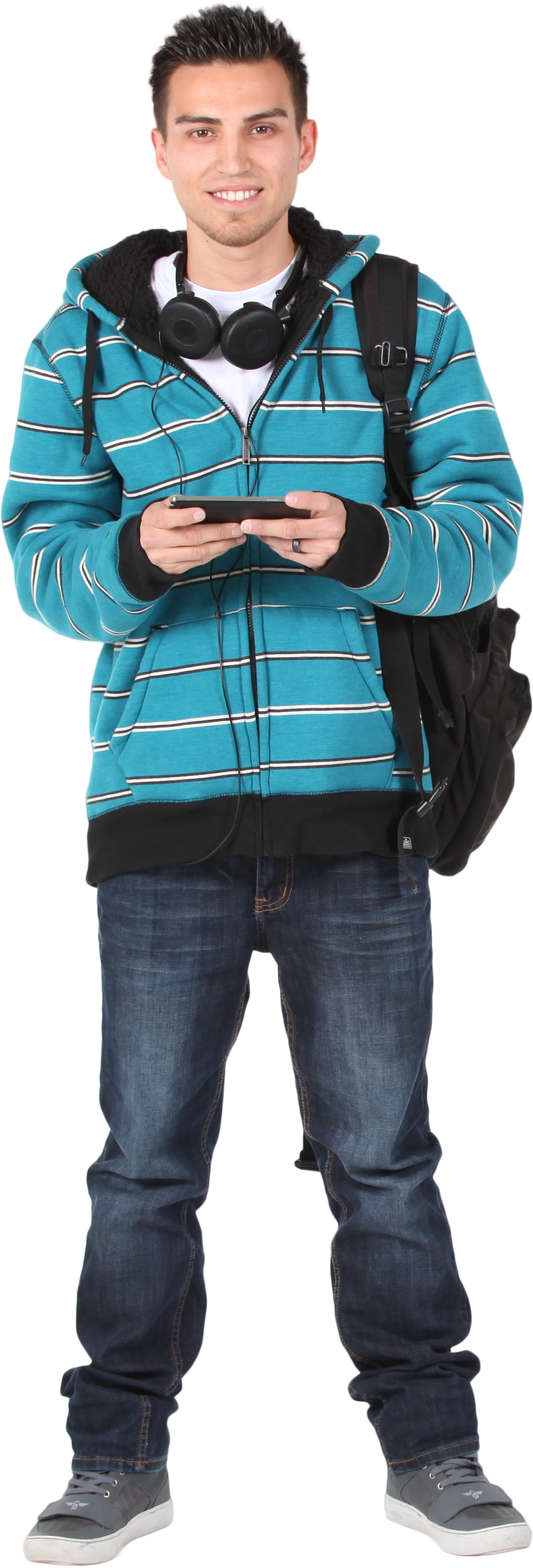 Alueen huolto jatkossa
Puuhuolto
Roskat
Kompostoivat wc:t
Huollon mahdollistaminen mm. tulipaikoille

Mitä tulevaisuudessa?
Valmius lähtöpaikan rakenteille
Vesi- ja viemärilinjat
Valmiudet kioski- tai muulle toiminnalle
Jätekeräyslajit?
Valmiudet konttiwc:lle (kesäaika, luontotapahtumat)
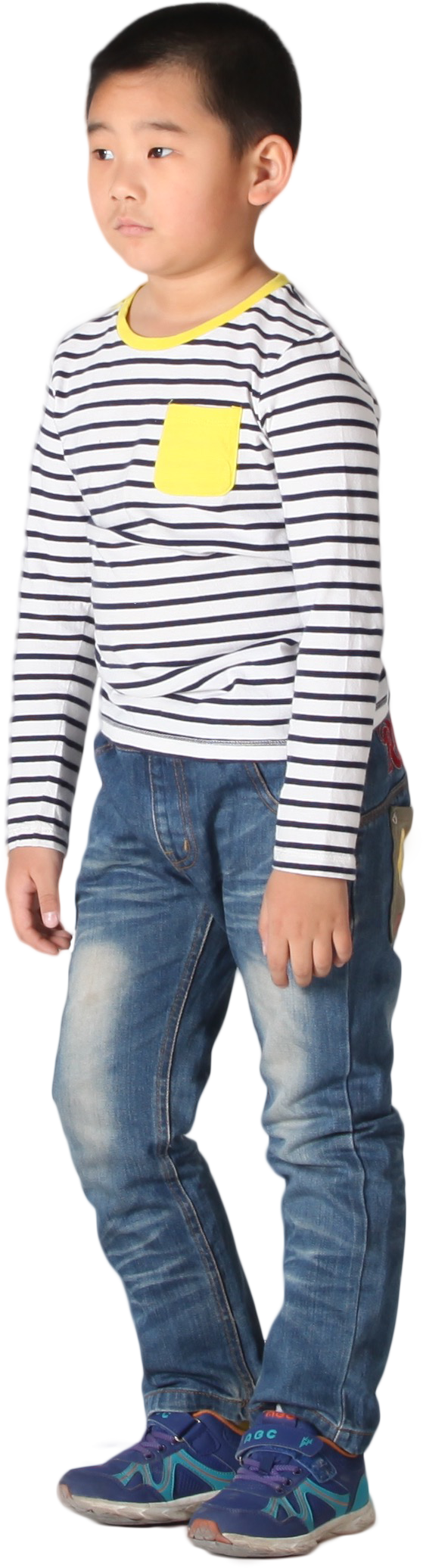 Ota yhteyttä:Paula Lamminsalopuistosuunnittelijapaula.lamminsalo@joensuu.fi050 913 1664